Managing  OpenNebula
OpenNebula Interfaces
Stefano Lusso – INFN Torino
Managing  OpenNebula
Hypervisor
Sunstone
CLI (one* command)

virsh
Orchestrator
Be careful  of consistency
2
CLI and Sunstone
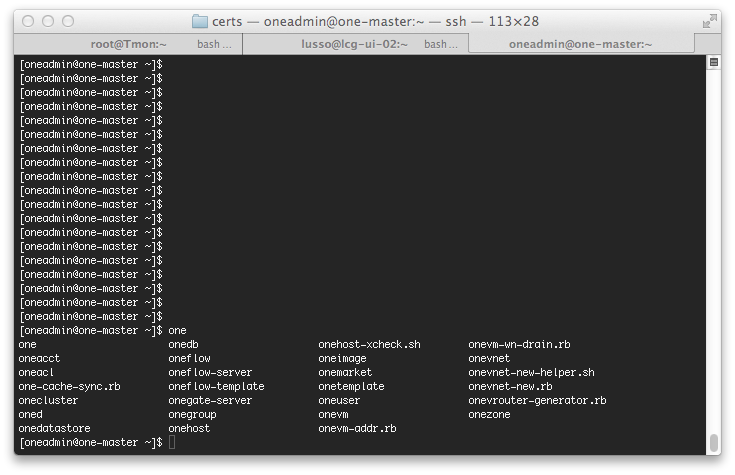 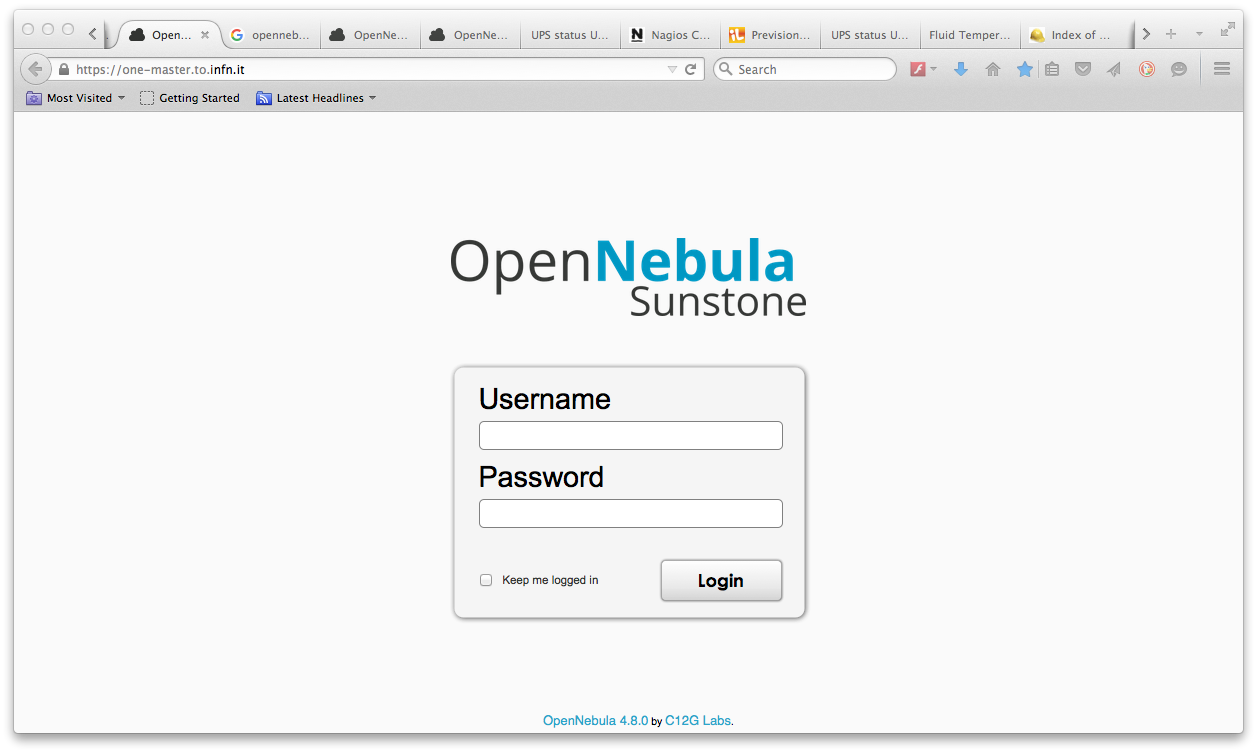 3
Managing the infrastructure
OpenNebula Infrastructure 
Cluster
Host
Datastores
Virtual Network
4
Managing the virtual resource
OpenNebula Virtual resource 
Virtual Machine
Template
Images
Template + Image + Network -> Virtual Machine

$ onetemplate instantiate “MyNode”
5
Managing hosts
$ onehost list
DEFAULT_SCHED = [ Policy = 1 ]
Striping: Maximize resources available for the VMs by spreading the VMs in the hosts
6
Managing hosts
7
Managing hosts
Adding host
8
Managing hosts
enabling host
$ onehost show one-kvm-69 
HOST 203 
INFORMATION ID : 203 
NAME : one-kvm-69 
CLUSTER : Workers 
STATE : DISABLED 
IM_MAD : im_kvm 
VM_MAD : vmm_kvm 
VN_MAD : ebtables 
LAST MONITORING TIME : 09/03 11:25:07
$ onehost list | grep one-kvm-69
ID NAME            CLUSTER   RVM      ALLOCATED_CPU      ALLOCATED_MEM STAT
203 one-kvm-69      Workers   0          -                -            off

$ onehost enable one-kvm-69

$ onehost list | grep one-kvm-69
203 one-kvm-69      Workers     0        -                -            init

$ onehost list | grep one-kvm-69
203 one-kvm-69      Workers     0      0 / 3200 (0%)     0K / 126G (0%) on
9
Managing VM
VM listing
$onevm list
 ID    USER     GROUP    NAME            STAT UCPU    UMEM HOST             TIME
                        
 18243 compass  ec2      ec2-m1-large    runn  303     15G one-kvm-34   0d 19h09
 18252 oneadmin oneadmin WN-EC2-8slots   runn  601   20.1G one-kvm-44   0d 18h43
 18259 oneadmin oneadmin WN-EC2-8slots   runn  799   20.1G one-kvm-43   0d 16h38
 18260 oneadmin oneadmin WN-EC2-8slots   runn  502   20.2G one-kvm-45   0d 16h16
 18261 oneadmin oneadmin WN-EC2-8slots   runn  613   20.2G one-kvm-46   0d 15h49
 18262 oneadmin oneadmin WN-EC2-8slots   runn  601   20.1G one-kvm-55   0d 15h27
 18263 oneadmin oneadmin WN-EC2-8slots   runn  671     20G one-kvm-64   0d 01h57
 18265 ebes     oneadmin BESIII-WN       runn    0     15G one-kvm-49   0d 00h34
 18266 oneadmin oneadmin WN-EC2-8slots   runn   55     20G one-kvm-45   0d 00h23
10
Managing VM
VM listing
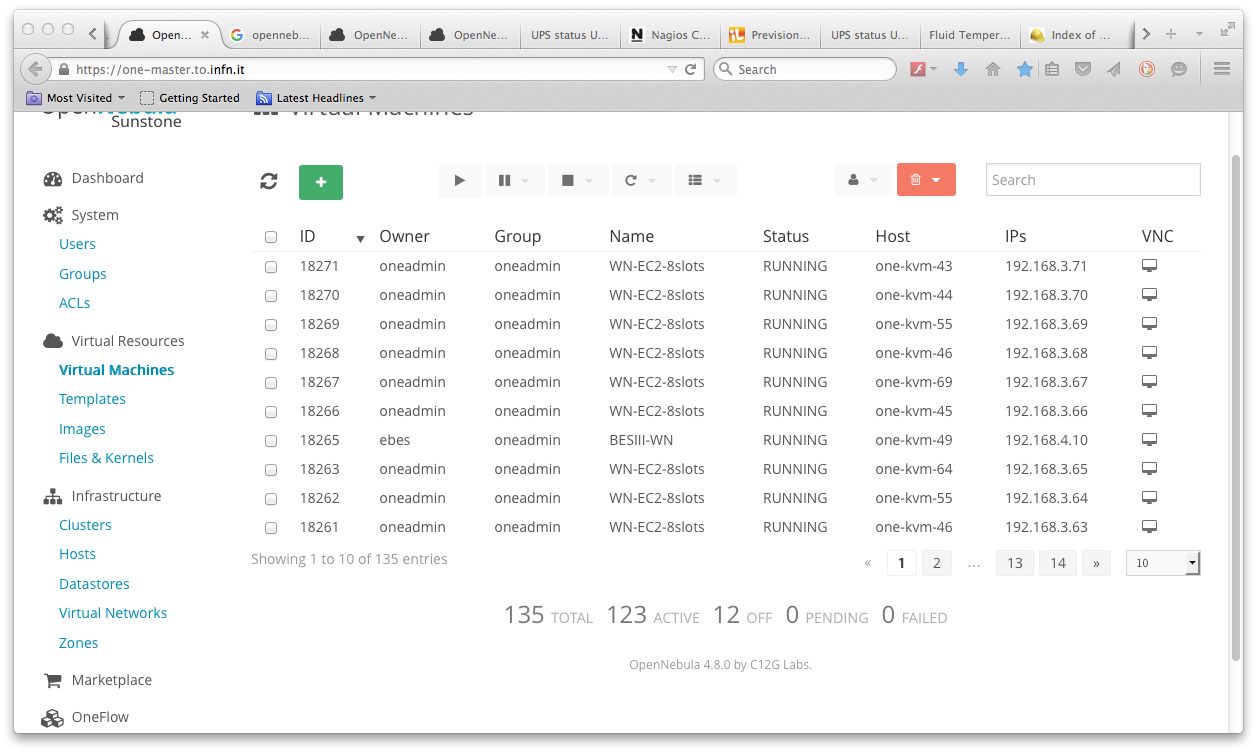 11
Managing VM
VM suspend
$ onevm list 
ID    USER     GROUP    NAME          STAT UCPU UMEM HOST    TIME
18272 oneadmin oneadmin WN-EC2-8slots runn 34 20G one-kvm-57 0d 00h21 

[root@one-kvm-57 ~]# virsh list
 Id    Name                           State
----------------------------------------------------
 3     one-18200                      running
 7     one-18272                      running

$ onevm suspend 18272
$ onevm list 
18272 oneadmin oneadmin WN-EC2-8slots save 1 20G one-kvm-57 0d 00h22 
[root@one-kvm-57 ~]# virsh list 
Id     Name                           State 
---------------------------------------------------- 
    one-18200                     running 
7      one-18272                     paused

$ onevm list 
18272 oneadmin oneadmin WN-EC2-8slots susp 0 0K one-kvm-57 0d 00h23
12
Managing VM
VM suspend
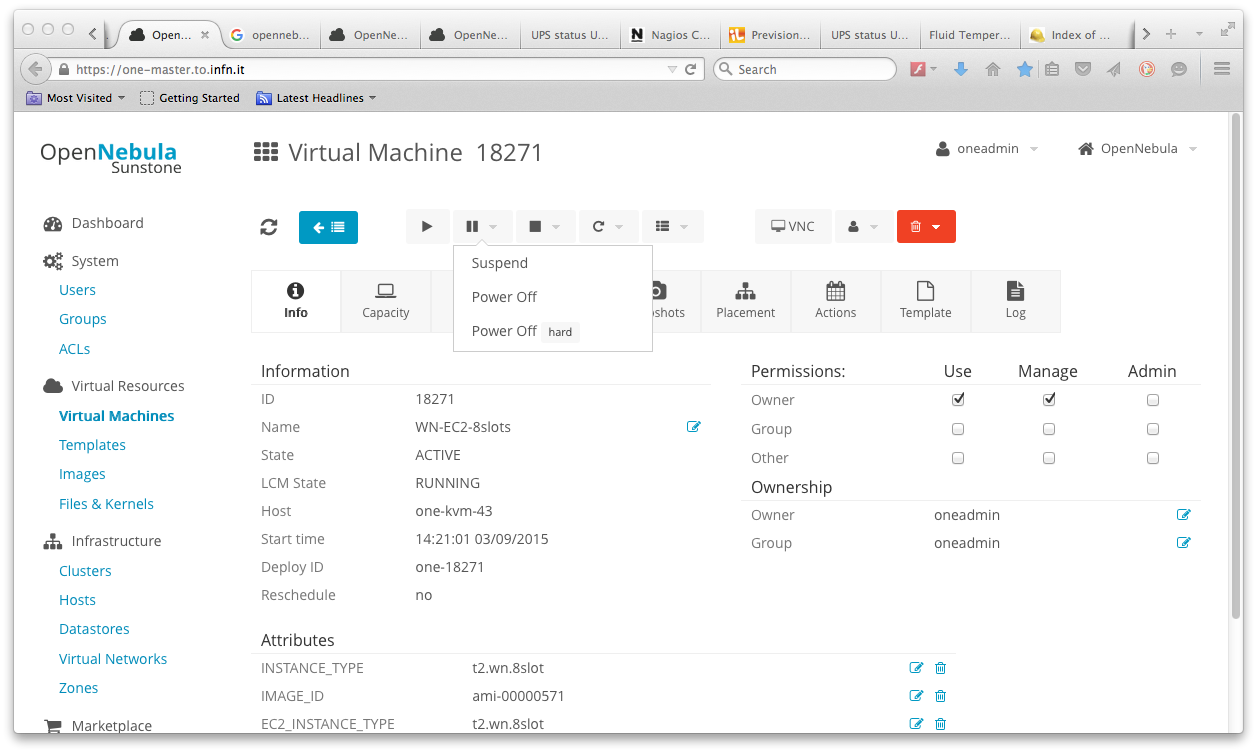 13
Managing VM
VM suspend - checkpoint
[root@one-kvm-57 18272]# ls –alh /var/lib/one/datastores/0/18272 
total 5.3G 
-rw-rw-rw- 1 oneadmin oneadmin 3.2G Sep 3 15:25 checkpoint 
-rw-rw-r-- 1 oneadmin oneadmin 1.2K Sep 3 15:02 deployment.0 
-rw-r--r-- 1 oneadmin oneadmin 1.9G Sep 3 15:24 disk.0 
-rw-rw-r-- 1 oneadmin oneadmin 157G Sep 3 15:24 disk.1 
-rw-r--r-- 1 oneadmin oneadmin 384K Sep 3 15:02 disk.2 
lrwxrwxrwx 1 oneadmin oneadmin 40 Sep 3 15:02 disk.2.iso -> /var/lib/one/datastores/109/18272/disk.2 

$ onehost show one-kvm-57 | tail 

VIRTUAL MACHINES 
ID    USER     GROUP    NAME          STAT UCPU UMEM HOST       TIME 
18200 compass  ec2      ec2-m1-large  runn 599  15G  one-kvm-57 2d 03h26 
18272 oneadmin oneadmin WN-EC2-8slots susp 0    0K   one-kvm-57 0d 00h24
14
Managing VM
VM resume
$ onevm resume 18272 

[root@one-kvm-57 18272]# virsh list 
Id Name      State ---------------------------------------------------- 
 one-18200  running 
8  one-18272  shut off 


				 running
15
Managing VM
hypervisor reboot       (may happen)
$ onevm list | grep one-kvm-41 
ID    USER     GROUP    NAME          STAT UCPU UMEM HOST       TIME 
23993 ebes     bes      BESIII-WN     unkn    0  15G one-kvm-41 108d 22h48 
24287 oneadmin oneadmin WN-EC2-8slots unkn  799  20G one-kvm-41 28d 00h17 
24333 fermi    ec2      ec2-m1-small  unkn    0 2.5G one-kvm-41 17d 22h29 

[root@one-kvm-41 24287]# ls –al  /mnt/VirtualMachines/running/24287  
-rw-rw-r-- 1 oneadmin oneadmin 1217 May 9 09:45 deployment.0 
-rw-r--r-- 1 oneadmin oneadmin 2309357568 Jun 3 15:55 disk.0 
-rw-rw-r-- 1 oneadmin oneadmin 167772160001 Jun 3 15:55 disk.1 
-rw-r--r-- 1 oneadmin oneadmin 393216 May 9 09:45 disk.2 
lrwxrwxrwx 1 oneadmin oneadmin 40 May 9 09:45 disk.2.iso -> /var/lib/one/datastores/109/24287/disk.2 
[
root@one-kvm-41 24287]# virsh create deployment.0 
Domain one-24287 created from deployment.0 

[root@one-kvm-41 24287]# virsh list 
Id Name State 
---------------------------------------------------- 
1 one-24287 running 

$ onevm list | grep 24287 
24287 oneadmin oneadmin WN-EC2-8slots runn 111 20G one-kvm-41 28d 00h25 


$ onevm list | grep one-kvm-41
23993 ebes     bes      BESIII-WN     runn   10  15G one-kvm-41  108d 23h24 
24287 oneadmin oneadmin WN-EC2-8slots runn   32  20G one-kvm-41   28d 00h54 
24333 fermi    ec2      ec2-m1-small  runn   0  2.5G one-kvm-41   17d 23h05
The orchestrator has no 
info about VMs
May cause inconsistency!
16
Managing VM
VM live migration
$ onevm migrate --live 18296 one-kvm-srv-01 

$ onevm list| grep 18296 

18296 oneadmin oneadmin EC2-TEST-SERVIC migr 0 8G one-kvm-srv-01 0d 00h16 

$ onevm list | grep 18296 

18296 oneadmin oneadmin EC2-TEST-SERVIC unkn 1 8G one-kvm-srv-01 0d 00h18 

$ onevm list | grep 18296 

18296 oneadmin oneadmin EC2-TEST-SERVIC runn 1 8G one-kvm-srv-05 0d 00h18
KVM-05
KVM-01
17
Managing users
users listing
$ oneuser list
ID NAME            GROUP      AUTH           VMS            MEMORY         CPU
 0 oneadmin        oneadmin   core             -                 -           -
[…]
53 compass         ec2        core       18 / 18        257.5G / -   103.0 / 103
54 giunti          ec2        core        8 / 10        120G / 125G   48.0 / 48.0 
59 saletta         ec2        core        0 / 18          0M / 46.9G   0.0 / 18.0 
61 rdh             ec2        core        3 / 18       41.7G / -      18.0 / 48.0
18
Managing users
user  quota
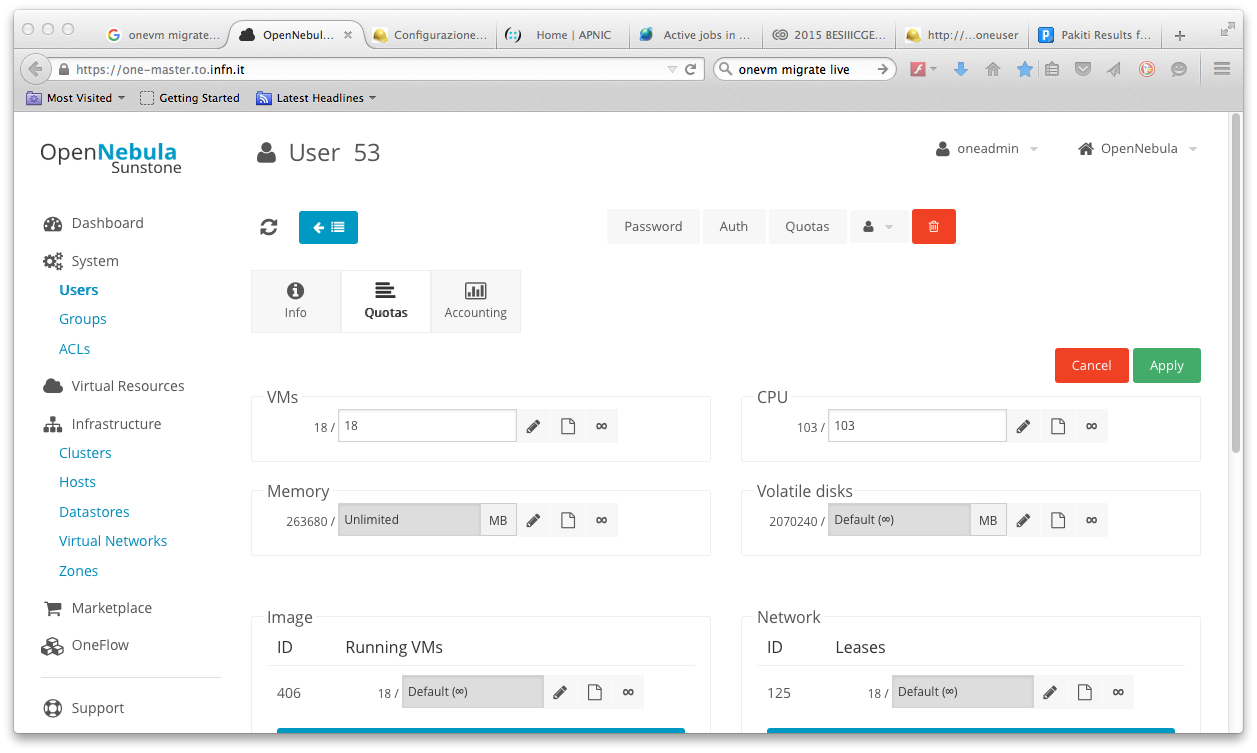 19
Managing users
user  show
$ oneuser show compass
USER 53 INFORMATION                                                             
ID              : 53                  
NAME            : compass             
GROUP           : ec2 
RESOURCE USAGE & QUOTAS                                                         

NUMBER OF VMS               MEMORY                  CPU        VOLATILE_SIZE
18 /      18    257.5G /        -    103.00 /   103.00        2T /        -

DATASTORE ID               IMAGES                SIZE
         104         1 /        -     4.9G /        -
         106         1 /        -     1.9T /        -
         100         1 /        -     2.2G /        -

  NETWORK ID               LEASES
         125        18 /        -

    IMAGE ID          RUNNING VMS
         406        18 /        -

$ oneuser quota compass =======> edit
20
Managing datastores
Datastores types and Transfer Manager
OpenNebula has 3 different datastore types:
System, to hold images for running VMs: copies of the original image, qcow deltas or simple filesystem links.
Images, stores the disk images repository. Disk images are moved, or cloned to/from the System datastore when the VMs are deployed or shutdown; or when disks are attached or snapshoted.
Files, a special datastore used to store plain files and not disk images (kernels, ramdisks or context files)
OpenNebula has different ways to distribute datastore images to the hosts (Transfer Manager):
shared, the datastore is exported in a shared filesystem to the hosts.
ssh,  datastore images are copied to the remote hosts using the ssh protocol (scp)
vmfs, image copies are done using the vmkfstools (VMware filesystem tools)
qcow, a driver specialized to handle qemu-qcow format and take advantage 
of its snapshoting capabilities
ceph, a driver that delegates to libvirt/KVM the management of Ceph RBDs.
lvm, images are stored as LVs in a cLVM volume (cluster).
21
Managing datastores
datastores listing
$ onedatastore list
  ID NAME                SIZE AVAIL CLUSTER      IMAGES TYPE DS       TM      
   0 system_servic       1.8T 90%   Services          0 sys  -        shared
   1 default               2T 68%   -                48 img  fs       shared
   2 files             115.1G 22%   -                15 fil  fs       ssh
 100 cached_qcow           2T 68%   Workers          12 img  fs       qcow2
 101 cached_raw            2T 68%   Workers           2 img  fs       shared
 103 persistent_da..   115.1G 22%   -                 3 img  fs       ssh
 104 persistent_da..     2.2T 45%   -                 6 img  fs       ssh
 105 persistent_da..     2.1T 34%   -                19 img  iscsi    iscsi
 106 persistent_da..       0M -     -                 7 img  iscsi    iscsi
 109 system_worker          - -     Workers           0 sys  -        ssh
Iscsi datastores are neither shared nor transferred. 
A symlink is created by iscsi tool on the hypervisor in /dev tree
22
Managing datastores
datastores  on hypervisor
$ ssh one-kvm-69 "ls -al /var/lib/one/datastores"
total 32
drwxr-xr-x 6 oneadmin oneadmin 4096 Jan 27  2015 .
drwx------ 4 oneadmin oneadmin 4096 Jan 27  2015 ..
drwxr-xr-x 3 oneadmin oneadmin 4096 Sep  3 11:30 0
drwxr-x--- 5 oneadmin oneadmin 8192 Sep  2 13:53 1
drwxr-xr-x 2 oneadmin oneadmin 4096 Jul 21 18:08 100
drwxr-xr-x 2 oneadmin oneadmin 4096 Jul 16 11:13 101
lrwxrwxrwx 1 oneadmin oneadmin   25 Jan 27  2015 109 -> /var/lib/one/datastores/0

$ ssh one-kvm-69 "ls -alh /var/lib/one/datastores/0/18267”
-rw-rw-r-- 1 oneadmin oneadmin 1.2K Sep  3 11:30 deployment.0
-rw-r--r-- 1 oneadmin oneadmin 2.0G Sep  4 17:40 disk.0
-rw-rw-r-- 1 oneadmin oneadmin 157G Sep  4 17:40 disk.1
-rw-r--r-- 1 oneadmin oneadmin 384K Sep  3 11:30 disk.2

$ ssh one-kvm-69 "virsh list"
 Id    Name                           State
----------------------------------------------------
 1     one-18267                      running
Running VM system datastore
images datastore
23
Managing datastores
datastore  show
$ onedatastore show 100
DATASTORE 100 INFORMATION                                                       
ID             : 100                 
NAME           : cached_qcow         
USER           : oneadmin            
GROUP          : oneadmin            
CLUSTER        : Workers             
TYPE           : IMAGE               
DS_MAD         : fs                  
TM_MAD         : qcow2               
BASE PATH      : /var/lib/one/datastores/100
[…]
IMAGES         
179            
344            
370            
406            
560            
571            
606 
[…]
24
Managing datastores
datastores  on Hypervisor
[root@one-kvm-69 ~]# ls -alh /var/lib/one/datastores/100     
total 36G
drwxr-xr-x 2 oneadmin oneadmin 4.0K Jul 21 18:08 .
drwxr-xr-x 6 oneadmin oneadmin 4.0K Jan 27  2015 ..
-rw-r--r-- 1 oneadmin oneadmin 2.4G Dec 23  2014 301366810110b9d0d38a567608276d18
-rw-r--r-- 1 oneadmin oneadmin 1.1G Jul 17 17:45 36a5c526f085e08ad76a8e33b20f5e68
-rw-r--r-- 1 oneadmin oneadmin 3.9G Jun 16 15:49 37e84acd3f209bacad7cef0981294770
-rw-r--r-- 1 oneadmin oneadmin 4.0G Mar 23 10:39 415cc735930d89d44e786d16d13953ca
-rw-r--r-- 1 oneadmin oneadmin 1.6G Mar 18 16:55 575e3d39ce965436375e6b1b762bcd91
-rw-r--r-- 1 oneadmin oneadmin 4.5G Jul  8 10:42 63f3d63f089c6448942b8e281312971e
-rw-r----- 1 oneadmin oneadmin 4.2G Jan 24  2014 9216c7d53b8e77c72c62a4f47d1b9c28
-rw-r--r-- 1 oneadmin oneadmin 2.8G Jul 21 18:05 9f074f4bd1a8531cbff6a012b5bc2844
-rw-r--r-- 1 oneadmin oneadmin 2.5G Jan 30  2015 abcf34d68eb440fe1d08acae11fcc038
-rw-rw---- 1 oneadmin oneadmin 1.4G Mar 19  2014 c224ac762be10303cfc23959387d42df
-rw-r--r-- 1 oneadmin oneadmin 2.8G Jul 21 17:46 df10ca879f32624873f27cf5020272cb
-rw-rw---- 1 oneadmin oneadmin 2.2G May 21  2014 ede7f7f37ff49f144e1e7860c6fffa01
-rw-rw---- 1 oneadmin oneadmin 2.3G Jun  4  2014 f403170329468977ee7c406a57d2ed3b
25
Managing datastores
Image file in datastore
$ oneimage show 571
IMAGE 571 INFORMATION                                                           
ID             : 571                 
NAME           : WN-CentOS6-CloudInit-v11
DATASTORE      : cached_qcow         
TYPE           : OS                  
PERSISTENT     : No                  
SOURCE         : /var/lib/one/datastores/100/abcf34d68eb440fe1d08acae11fcc038
FSTYPE         : save_as             
STATE          : used                
RUNNING_VMS    : 49 
[…] 
]$ qemu-img info /var/lib/one/datastores/100/abcf34d68eb440fe1d08acae11fcc038
file format: qcow2
virtual size: 80G (85899345920 bytes)
disk size: 2.5G

VIRTUAL MACHINES
    ID USER     GROUP    NAME            STAT UCPU    UMEM HOST             TIME
 11812 jlab12   ec2      ec2-m1-medium   runn    0    7.5G one-kvm-06 208d 18h30

$ onevm list | grep one-kvm-06
 11812 jlab12   ec2      ec2-m1-medium   runn    0    7.5G one-kvm-06 213d 09h48
 16129 sfarm    ec2      ec2-m1-large    poff    0      0K one-kvm-06  69d
[root@one-kvm-06 ~]# ls -alh /var/lib/one/datastores/100     
[…]
-rw-r--r-- 1 oneadmin oneadmin 2.5G Jan 30  2015 abcf34d68eb440fe1d08acae11fcc038
26
Managing network
vnet listing
$ onevnet list
  ID USER            GROUP        NAME                CLUSTER    BRIDGE   LEASES
  20 oneadmin        oneadmin     Grid-Services-Priva -          br0          13
  21 oneadmin        oneadmin     Grid-Services-Publi -          br1          15
  32 oneadmin        oneadmin     VRouter-Pub         -          br1          16
  35 oneadmin        oneadmin     T2-Dummy-Prv        -          br0           6
  36 oneadmin        oneadmin     T2-PROOF-Prv        -          br0          64
  37 oneadmin        oneadmin     T2-VWN-Prv          -          br0          60
27
Managing network
vnet  show
$ onevnet show 37
VIRTUAL NETWORK 37 INFORMATION                                                  
ID             : 37                  
NAME           : T2-VWN-Prv          
USER           : oneadmin            
GROUP          : oneadmin            
CLUSTER        : -                   
BRIDGE         : br0                 
VLAN           : No                  
USED LEASES    : 60 

VIRTUAL NETWORK TEMPLATE                                                        
BRIDGE="br0"
NETWORK_MASK="255.255.255.0”

ADDRESS RANGE POOL                                                              
 AR TYPE    SIZE LEASES               MAC              IP          GLOBAL_PREFIX
  0 IP4      254     60 02:00:c0:a8:03:01     192.168.3.1                      -
LEASES                                                                          
AR  OWNER                    MAC              IP                      IP6_GLOBAL
0   VM : 18102 02:00:c0:a8:03:15    192.168.3.21                               -
[…]
0   VM : 18302 02:00:c0:a8:03:52    192.168.3.82                               -
28